Figure 6 The importinβ/7 complex suppresses EMG1 precipitation in the presence of polyanions. (A) Schematic view of ...
Hum Mol Genet, Volume 25, Issue 24, 15 December 2016, Pages 5353–5364, https://doi.org/10.1093/hmg/ddw351
The content of this slide may be subject to copyright: please see the slide notes for details.
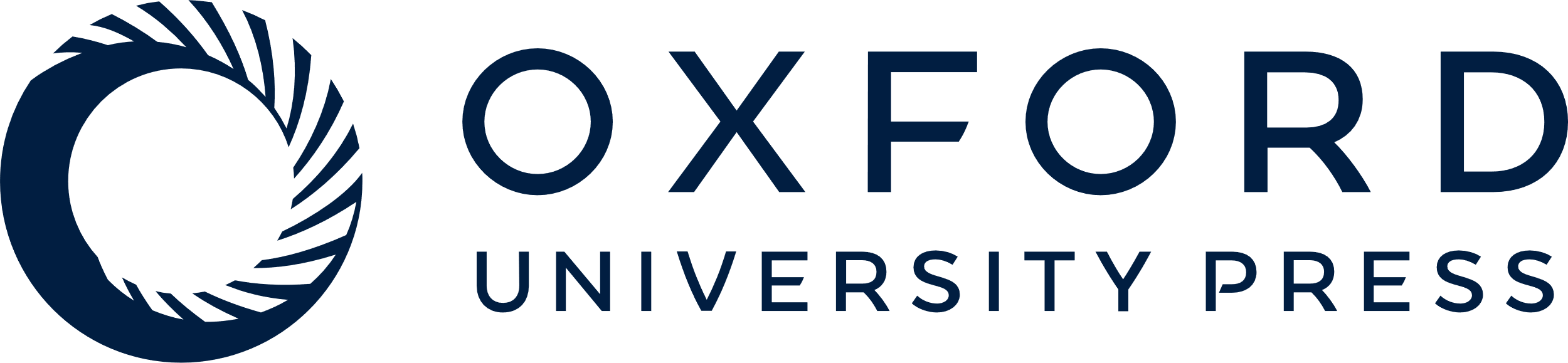 [Speaker Notes: Figure 6 The importinβ/7 complex suppresses EMG1 precipitation in the presence of polyanions. (A) Schematic view of the precipitation of basic proteins in the presence of polyanions such as nucleic acids. (B) Soluble His-ZZ-tagged EMG1 alone or together with recombinantly expressed Impβ/7 or BSA was incubated with tRNA. After centrifugation, soluble and precipitated proteins were analysed by western blotting using an antibody against EMG1. (C) The anti-aggregation assay was performed using EMG1D86G as described in (B), but under less basic conditions to improve solubility of the mutant protein.


Unless provided in the caption above, the following copyright applies to the content of this slide: © The Author 2016. Published by Oxford University Press.This is an Open Access article distributed under the terms of the Creative Commons Attribution Non-Commercial License (http://creativecommons.org/licenses/by-nc/4.0/), which permits non-commercial re-use, distribution, and reproduction in any medium, provided the original work is properly cited. For commercial re-use, please contact journals.permissions@oup.com]